Государственная инспекция труда в Смоленской области
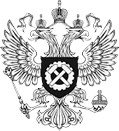 Самые распространенные нарушения в области охраны труда
г. Смоленск, 2025 год
Результативность проведенных мероприятий
Нарушения требований охраны труда
Нарушения порядка проведения обязательных медицинских осмотров и психиатрического освидетельствования

Проведение предварительных медицинских осмотров за счет средств работника с последующим возмещением затрат.

«...медицинские осмотры и психиатрические освидетельствования осуществляются за счет средств работодателя» 
(часть 9 статьи 220 ТК РФ).
Нарушения порядка проведения обязательных медицинских осмотров и психиатрического освидетельствования

2. Неправильная оплата дней прохождения работниками медосмотра и обязательного психиатрического освидетельствования.

«На время прохождения медицинского осмотра и (или) обязательного психиатрического освидетельствования за работниками, обязанными в соответствии с настоящим Кодексом, иными нормативными правовыми актами, содержащими нормы трудового права, проходить такие осмотр и (или) освидетельствование, сохраняются место работы (должность) и средний заработок по месту работы»  (статья 185 ТК РФ).
Нарушения порядка проведения обязательных медицинских осмотров и психиатрического освидетельствования

3. Отсутствие учета выданных работникам направлений на медицинский осмотр.

«Работодатель (его представитель) обязан организовать учет выданных направлений, в том числе в электронном виде» (пункт 9 Приказа Минздрава России от 28.01.2021 № 29н).
Нарушения порядка проведения обязательных медицинских осмотров и психиатрического освидетельствования

4. Отсутствие приказа об отстранении работника, не прошедшего медицинский осмотр. 

«Работодатель обязан отстранить от работы (не допускать к работе) работника, не прошедшего в установленном порядке обязательный медицинский осмотр»
«В период отстранения от работы (недопущения к работе) заработная плата работнику не начисляется, за исключением случаев, предусмотренных настоящим Кодексом или иными федеральными законами. В случаях отстранения от работы работника, который не прошел обучение и проверку знаний и навыков в области охраны труда либо обязательный медицинский осмотр не по своей вине, ему производится оплата за все время отстранения от работы как за простой» (статья 76 ТК РФ)
Нарушения порядка проведения обязательных медицинских осмотров и психиатрического освидетельствования

5. Непроведение медицинского осмотра для работников, занятых на работах во вредных условиях труда, в центре профпатологии с периодичностью 1 раз в 5 лет. 
«Для работников, занятых на работах во вредных и (или) опасных условиях труда, первый периодический осмотр в центре профпатологии проводится при стаже работы 5 лет во вредных (опасных) условиях, последующие периодические осмотры у данных категорий работников в центре профпатологии проводятся один раз в пять лет» (пункт 40 Приказа Минздрава России от 28.01.2021 № 29н).
Нарушения порядка ознакомления работника с условиями охраны труда

Отсутствие ознакомления работника с:
 картой специальной оценки условий труда;
 картой идентификации опасностей и оценки профессиональных рисков;
 нормами выдачи СИЗ;
 инструкциями по охране труда;
 технологическими инструкциями и картами техпроцессов;
 инструкциями по эксплуатации оборудования;
 иными локальными нормативными документами работодателя по охране труда.
Нарушения порядка расследования несчастных случаев на производстве

- сокрытие несчастного случая на производстве (в т.ч. нарушение срока подачи извещения);
- нарушение порядка извещения о несчастном случае (отсутствие направленного извещения в орган исполнительной власти субъекта Российской Федерации, осуществляющий полномочия по реализации государственной политики в области охраны труда на территории субъекта Российской Федерации, и в орган местного самоуправления по месту происшедшего несчастного случая);
- использование устаревших форм документов (извещения, акта о несчастном случае, протокола осмотра и опроса).
Нарушения порядка обучения работников по охране труда

- обучение работников работодателем, не зарегистрированном в реестре на сайте Минтруда.
- некорректное оформление протоколов проверки знаний требований охраны труда.
- некорректное оформление записей о регистрации инструктажа на рабочем месте.
- проведение обучения не по всем программам (в т.ч. отсутствие планирования обучения по охране труда для каждой из программ).
- нарушение сроков обучения по охране труда.
- отсутствие материально-технической базы, необходимой для обучения (технических средств обучения).
- отсутствие документа о квалификации по программе подготовки преподавателей, обучающих приемам оказания первой помощи.
Нарушения порядка обеспечения работников средствами индивидуальной защиты

- использование отраслевых типовых норм выдачи СИЗ после 01.01.2025.
- использованием только Приложения №1 к Приказу Минтруда №767н при разработке нормы выдачи СИЗ (без учета профессиональных рисков и дерматологических СИЗ).
- необоснованно исключены СИЗ, предусмотренные Приложениями №1 и № 2 к Приказу Минтруда № 767н.
- не разработан локальный нормативный акт, устанавливающий порядок обеспечения работников СИЗ, распределение обязанностей должностных лиц по обеспечению работников СИЗ.
- отсутствие учета дежурных средств индивидуальной защиты.
- не обеспечен уход за средствами индивидуальной защиты (стирка, химчистка, дезинфекцию и т.д.).
Спасибо за внимание!
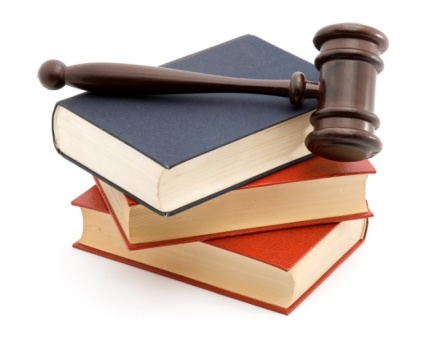